Network Aware 5G Cloud Interactive Service                                             ----Cloud Gaming
Tencent Future Network Lab

Wei Huang, Yunfei Zhang
Industrial Background
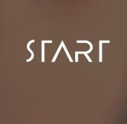 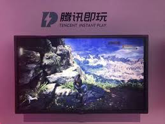 Tencent Cloud Gaming
Tencent Instant Play and Tencent START
Already started the Collaboration with three Chinese Operators to provide cloud gaming services
SonyPlayStationNow
https://www.trustedreviews.com/opinion/what-is-playstation-now-a-guide-to-sony-s-streaming-service-2920562
Microsoft xCloud
https://blogs.microsoft.com/blog/2018/10/08/project-xcloud-gaming-with-you-at-the-center/
Liquidsky iCDN
https://enterprise.liquidsky.com/technology.html
Google Cloud
nVIDIA GeForce NOW
PaperSpace
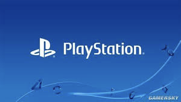 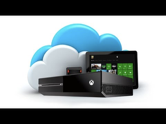 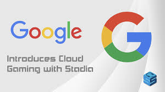 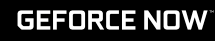 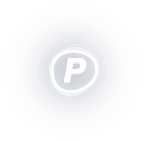 Advantages of Cloud Gaming
Quick start & less local installation
No need to download gaming software for installation thus saving the time to start, time spend include both the download and installation time
Less CPU power required for rendering
No need to perform rendering with high-end processors
More device availability
Game can be played in most devices even without high end processors
Seamless switch 
Less Piracy
Games are played on or rely on cloud servers
Cloud Gaming v.s. Traditional Application
Cloud Gaming  vs.  Traditional Gaming
Volume
30Mbps   vs.     300kbps
User Client
Any equipment with decoder   vs.   Need expensive GPU 
Technical
I,P frame     vs.     Operation instruction
Cloud Gaming   vs.  Live streaming  and video conference 
Client Side
No buffer or very small buffer   vs.    2-8 seconds buffer
Delay Tolerance
Sensitive  <100ms mostly          vs.     Several seconds
Interactive service is regarded as a potential killer application in 5G
Tencent at SA2 5G—Cloud Gaming 5G-AIS
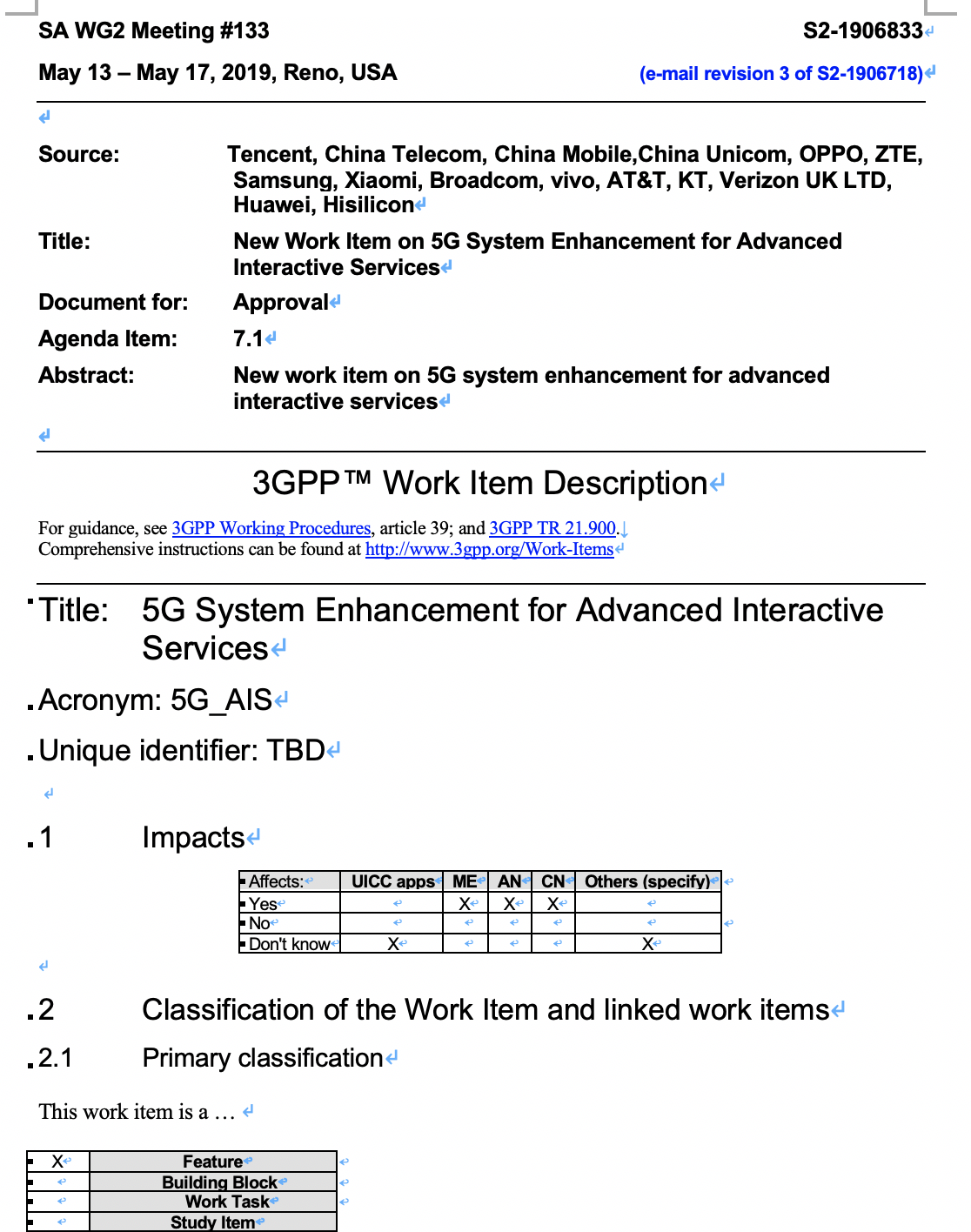 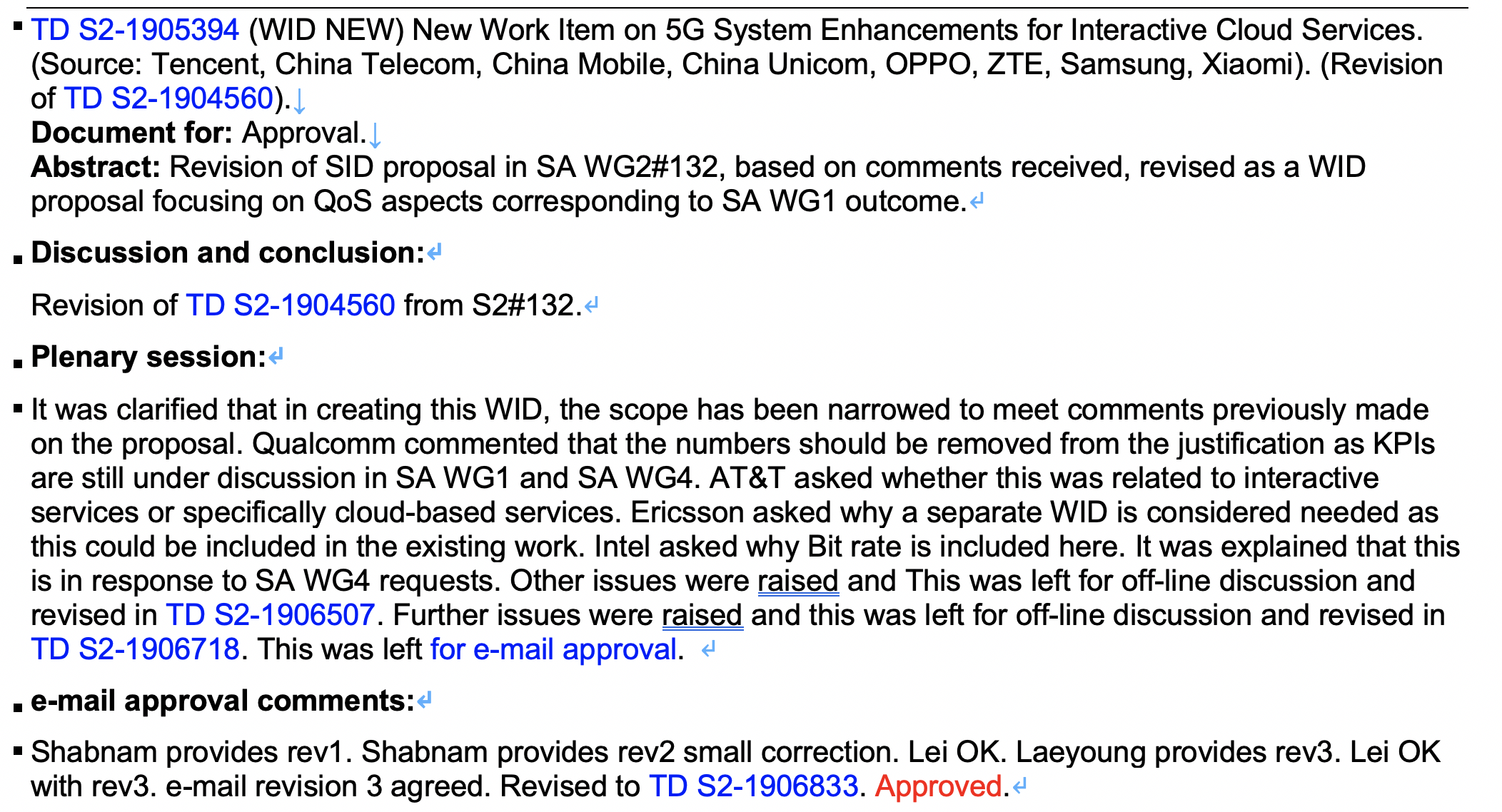 Cloud Gaming with Tencent MEC
Present
Resource Allocation in Cloud Gaming are based on IP, which can only show the city level.
Problem
If too many MEC in one city，service may occur 404 or 302
TMEC ability
 Flow dyeing 
Support DP of many companies
Central DC
Cloud Gaming Frame
Management
Edge DC
Cloud Gaming Server
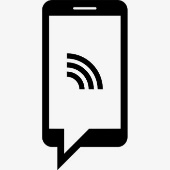 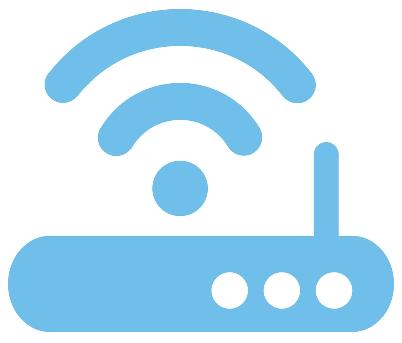 TMEC
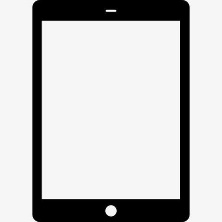 Flow dyeing
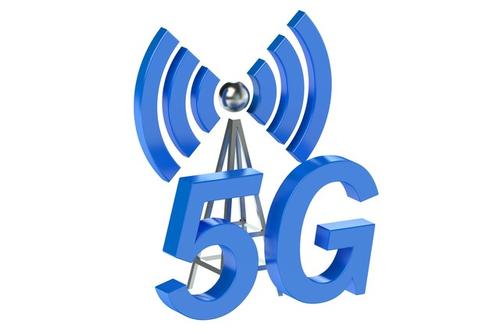 User Plane Function（UPF）
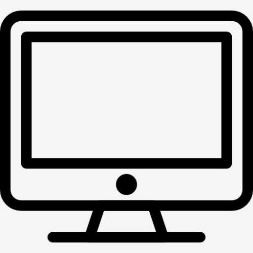 Edge UPF
NOKIA DP
ZTE DP
Intel DP
…
Base Station
Cloud Gaming Video
Request/Respond
6
Cloud Gaming System
Server
Network
Gaming Program
Rendering
User Client
Gaming Logic
Packeting
Streaming
Decode
Source Image
Operation Interpretation
Operational instruction and User Status
Saliency detection
Encode
Adaptive bitrate streaming
Network Status
User Status
Operational instruction
Rate Value
7
Saliency Detection and Video Compression
Problem:
Huge Video Size   vs.     Limited Bandwidth
Delay and Jitter
High Quality and High Delay                   Low Quality and Low delay
Saliency Detection：
1 Find the region of Interest
2 Saving bandwidth without harming users ' experience
3 Reducing peak bitrate
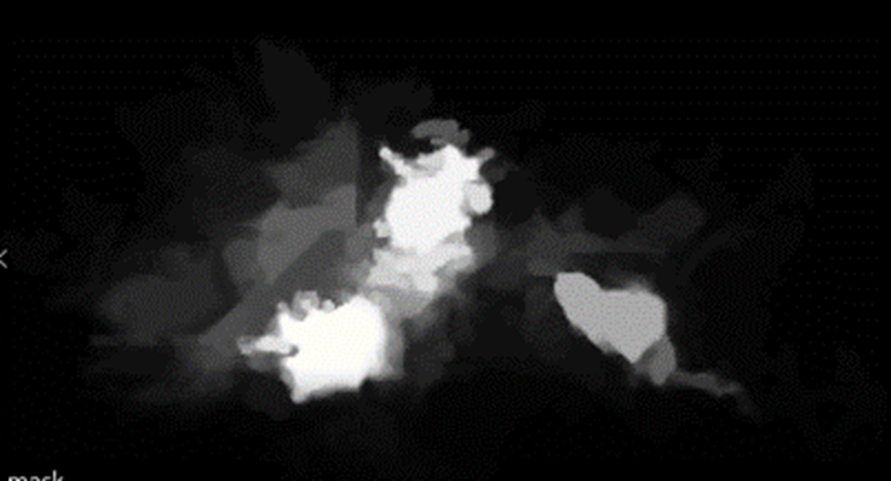 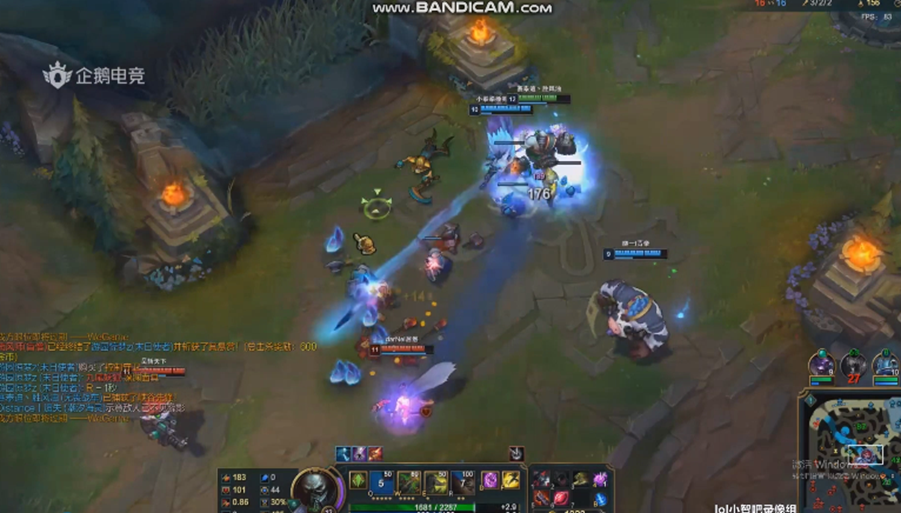 Our Work:
1 Increase the detection accuracy   Saving about 30% bandwidth under same QoE
2 Reduce detection speed       only 10ms-30ms 
3 Changing algorithms and rate allocation (in one frame) based on the network status  
Balance between detection delay and detection accuracy
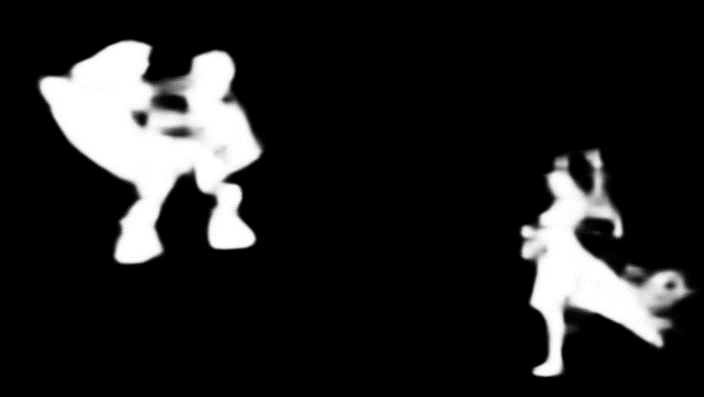 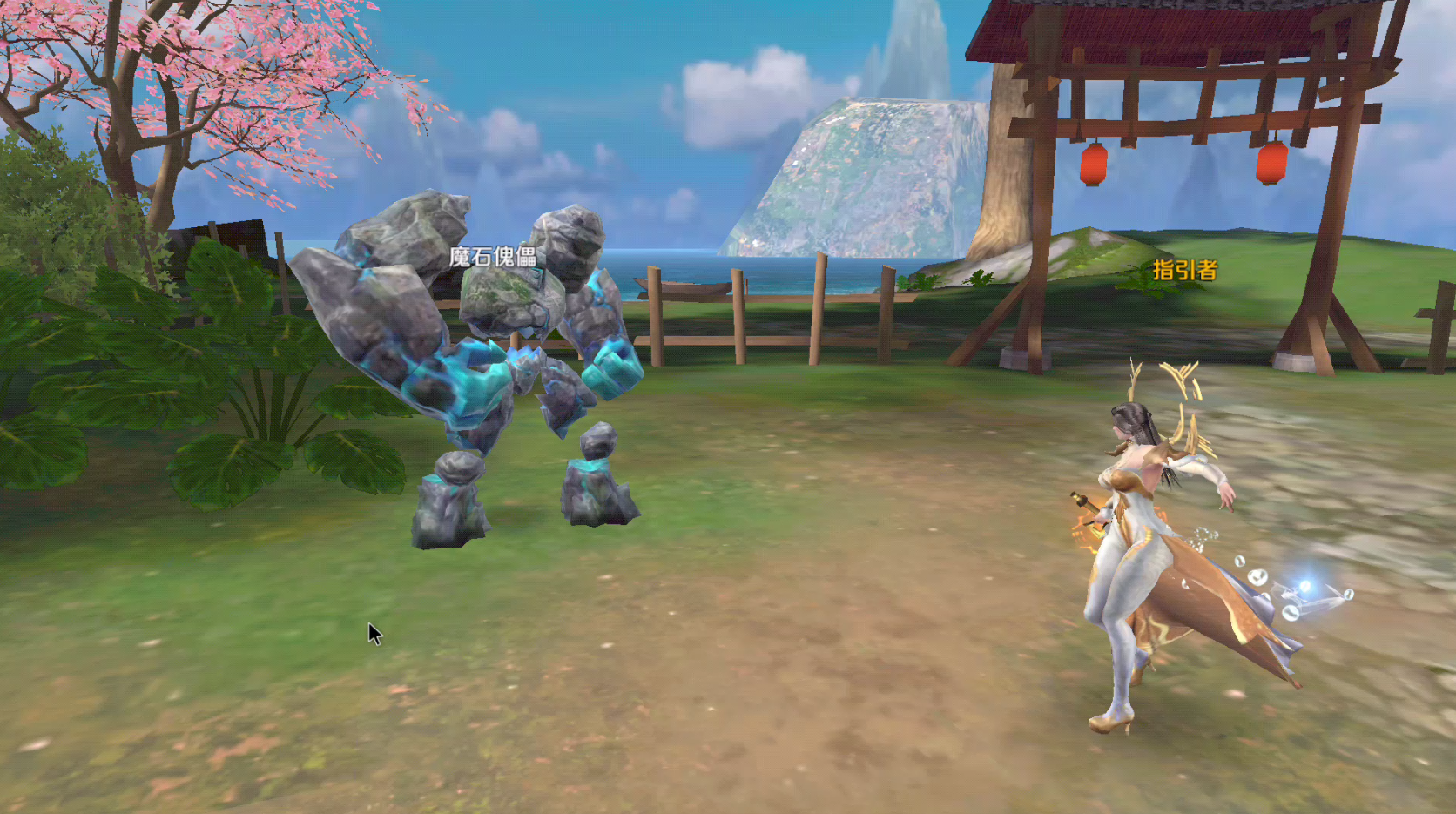 8
Adaptive Bitrate Streaming
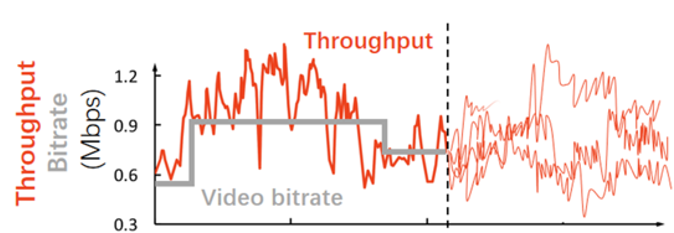 High rate  may cause delay 
Low rate may harm the quality of experience

Most users are in wireless network  (60% ↑ keep increasing)
Network fluctuation
To avoid large delay and guarantee quality: Video rates need to change with the network
Traditional Methods：
Reaction lag
Difficult on Trade off between Rate and Delay 
Rely on Client Buffer
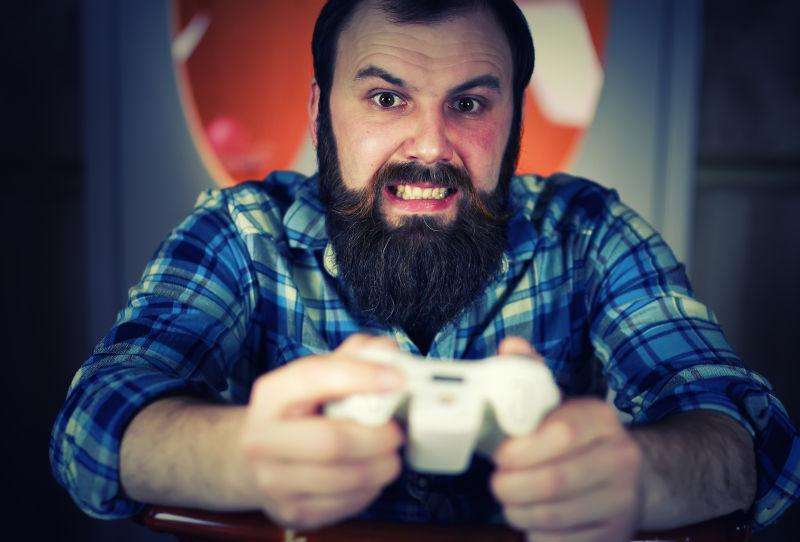 Not applicable to cloud gaming
9
Adaptive Bitrate Streaming
Our Work:
AI-based method (RL) to improve accuracy in cloud gaming environment
ABR on Delay Sensitive Scenario     (Without Buffer)
Collecting Network Information (both from user client and server) to predict the best video rate
Reward
Agent
State
Past rate
Current buffer Frame delay
RTT time
Lost rate
……
Environment
Action
Rate Value
10
Network Aware Application
Data Source:   Client side; Server side;  Network side
Goal: Predict the change of network;  balance between delay and rate
Future:  Need more kinds of information which can reflect the network status (from operator and MEC)
Network Capability Exposure :
More information type reflect network status to help Reinforcement Learning  predict network performance
More frequency and more precise to help increase accuracy    to millisecond level and user level
Client Information (frame delay, buffer status)
Server Information (RTT time , video rate,  frame rate, frame size…)
Application
Uplink Channel
Direct Connect
Private Link
Network Information (loss rate,  cell load, mobile position information…)
11
Thank you！
5G network slicing for Cloud Gaming
Transport Network
User Client
Core network
Network slicing channel1
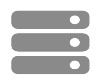 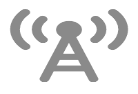 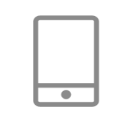 1 Enhancing the experience of cloud gaming, reduce latency 
2 Provide classified protection to users according to the different needs
VIP user1
Server 1
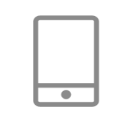 5G BS1
Slicing user2
（application/mobile number）
UPF1
VIP slicing data
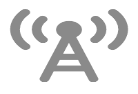 Common data
UPF2
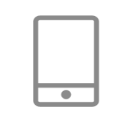 Common user3~N
5G BS2
…
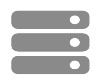 Common channel
Server 2
3 slicing modes
Mobile number
application
position
13